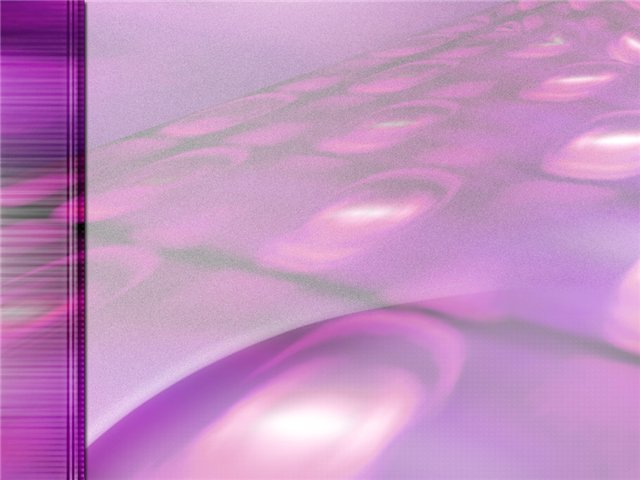 «Формирование информационной и коммуникационной компетентности в начальной школе в свете внедрения ФГОС второго поколения»
Заместитель директора по УВР
АСРИЕВА Лариса Гургеновна
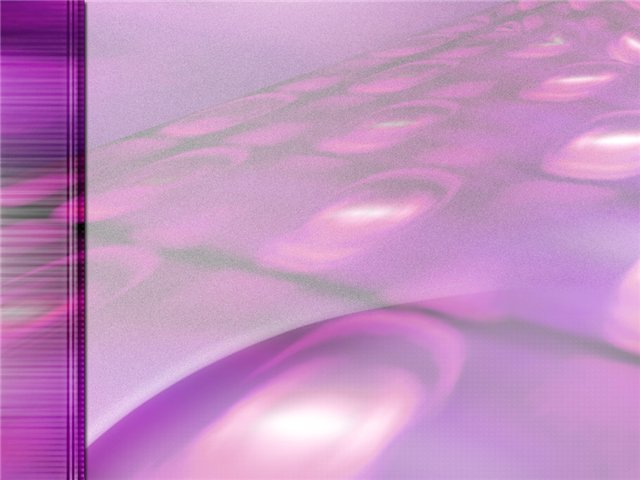 «Для процесса обучения в XXI веке пространство, наполненное добротой, любовью и положительными эмоциями, будет не роскошью, а необходимостью»
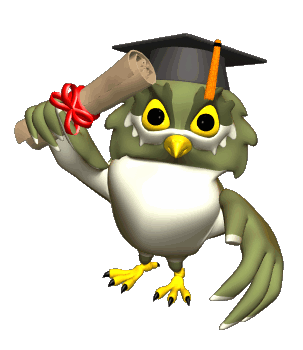 (Набура Кобаяси)
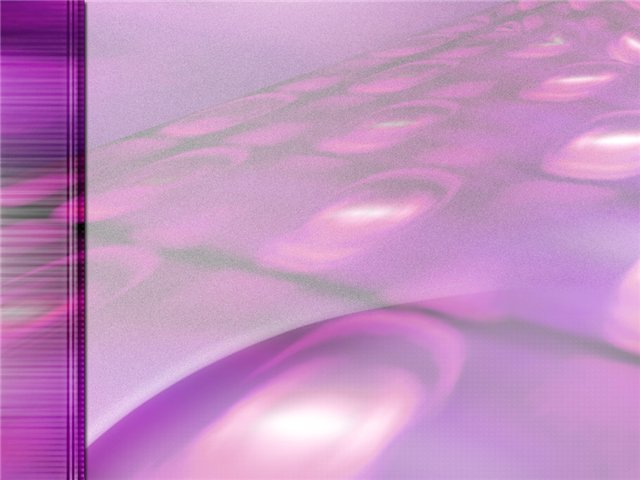 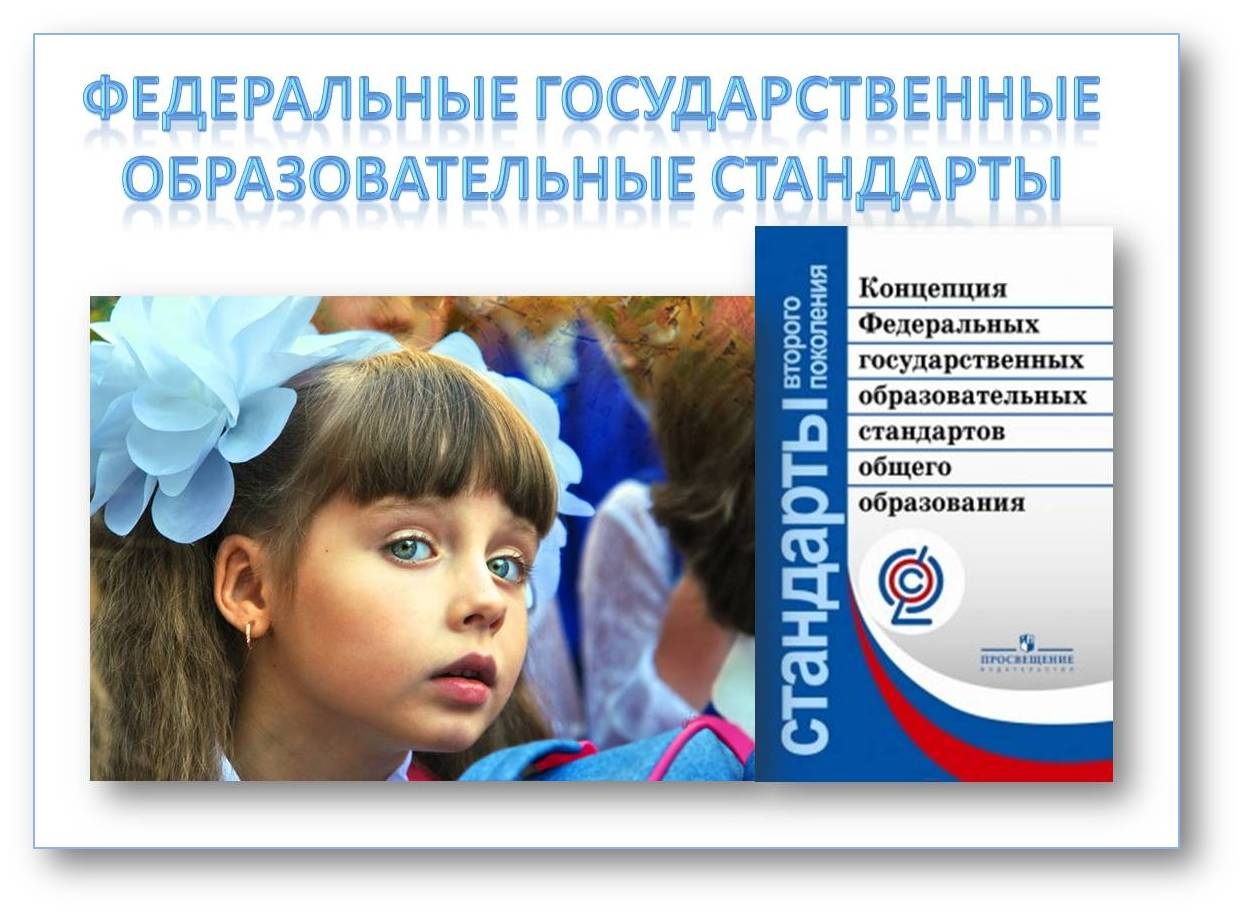 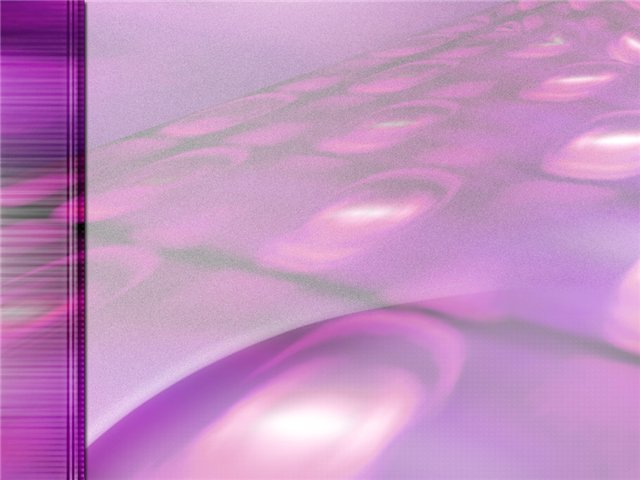 Какие требования выдвигает новый стандарт?
Т  К результатам 
освоения
основных
образовательных 
программ
Т
К структуре 
основных 
образовательных 
программ
Т
К условиям 
реализации
основных
образовательных 
программ
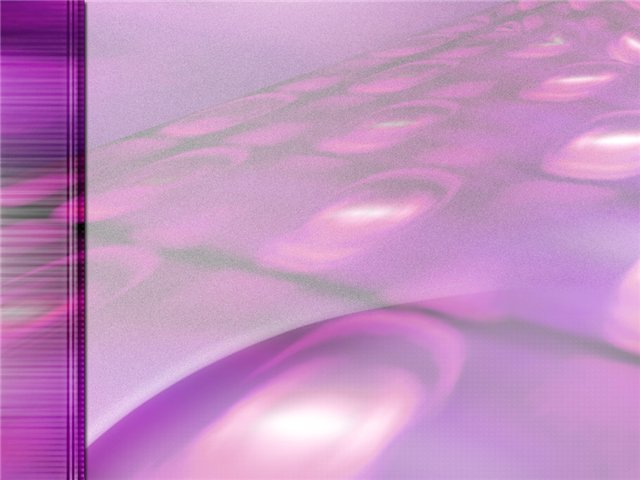 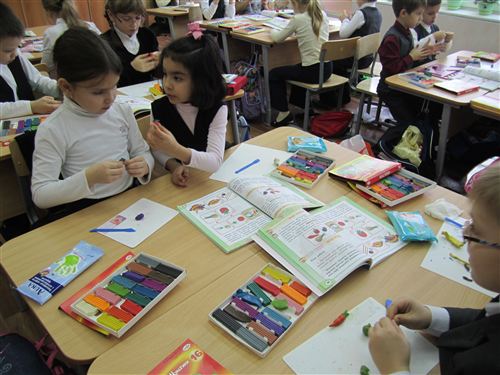 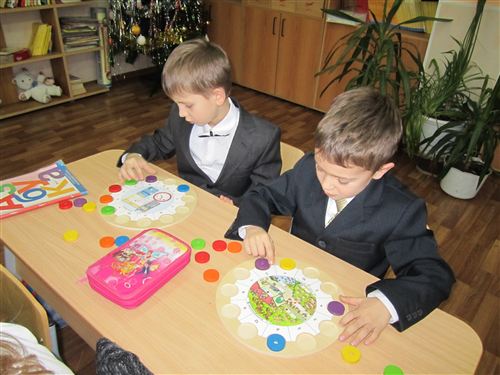 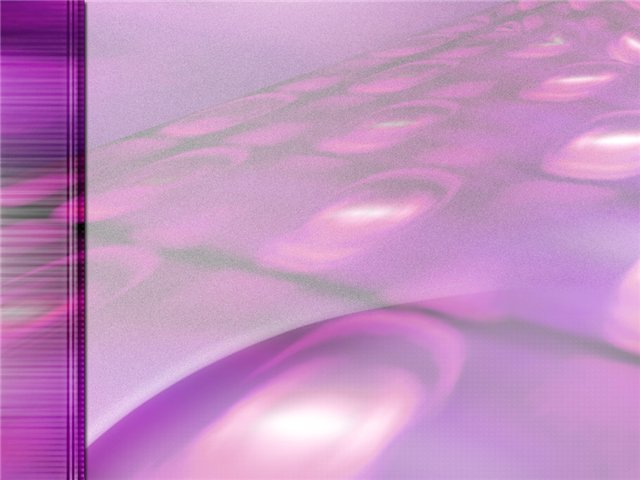 ИКТ  технологии
Важное место в Стандарте занимают информационные и коммуникационные технологии (ИКТ). Они являются инструментами деятельности ученика и учителя во всех образовательных областях.
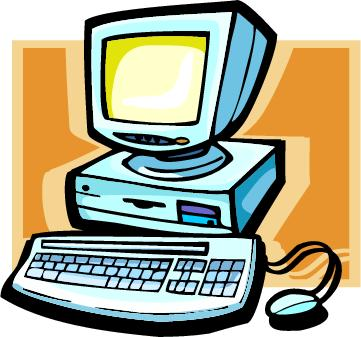 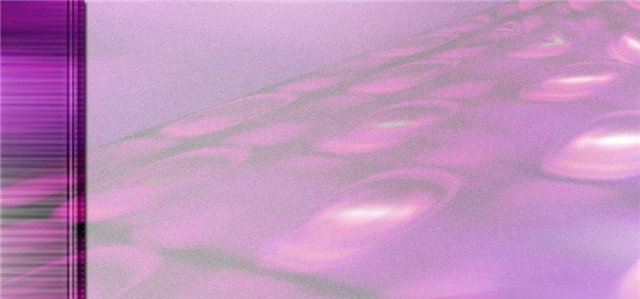 Учебная  ИКТ – компетентность
Умение искать, анализировать, организовывать информацию;
Запечатлевать и обрабатывать цифровые образы окружающего мира;
Планировать и проектировать объекты и процессы, в том числе собственную деятельность;
Вести самостоятельное исследование и фиксировать, анализировать его результаты;
Общаться и действовать совместно с другими;
Способность самостоятельно учиться.
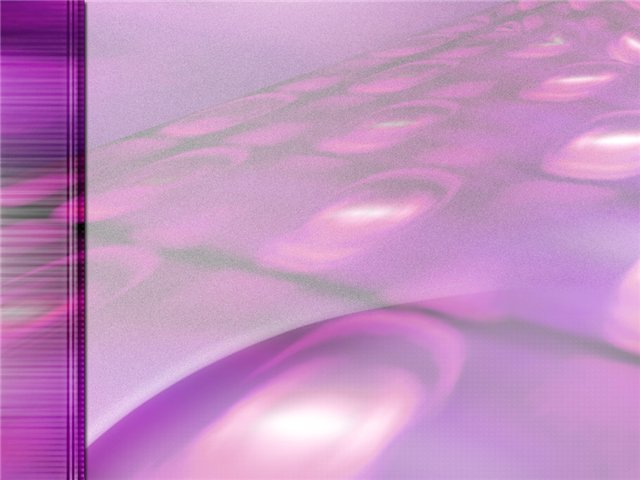 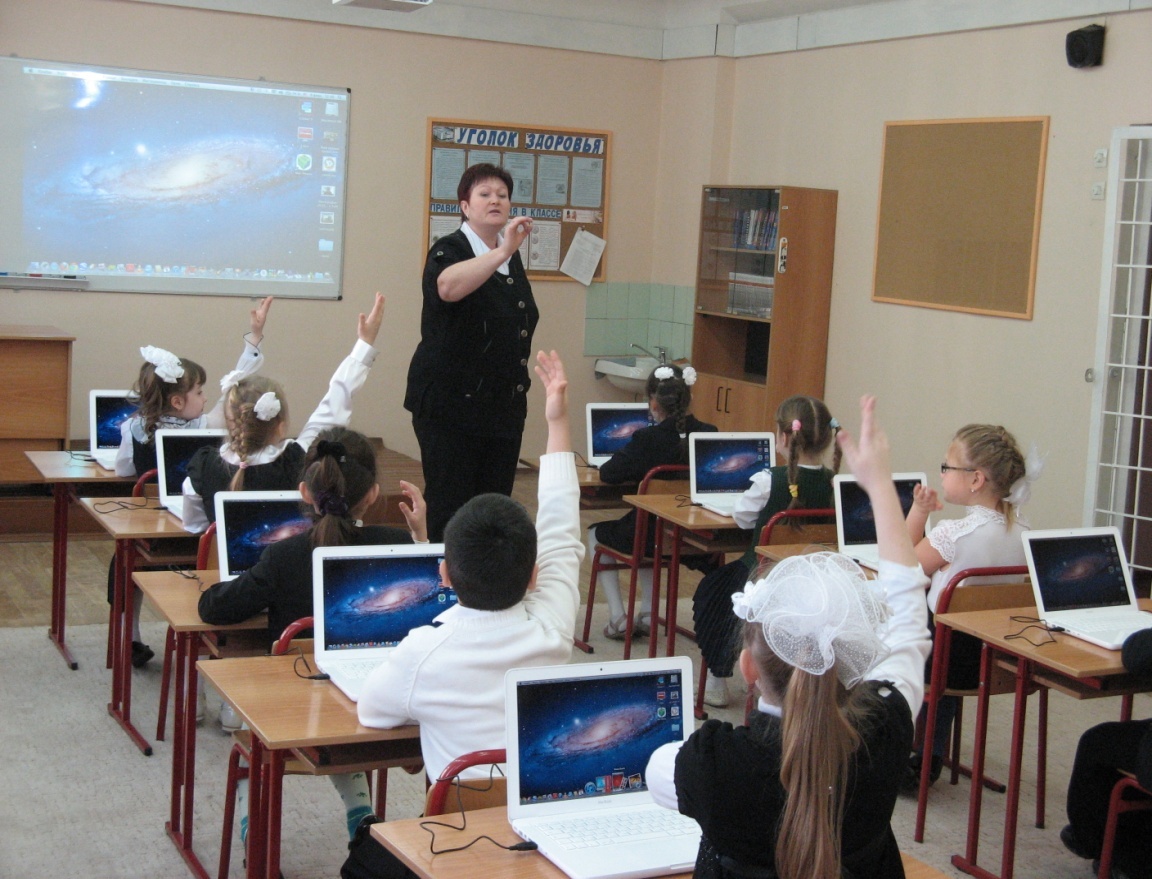 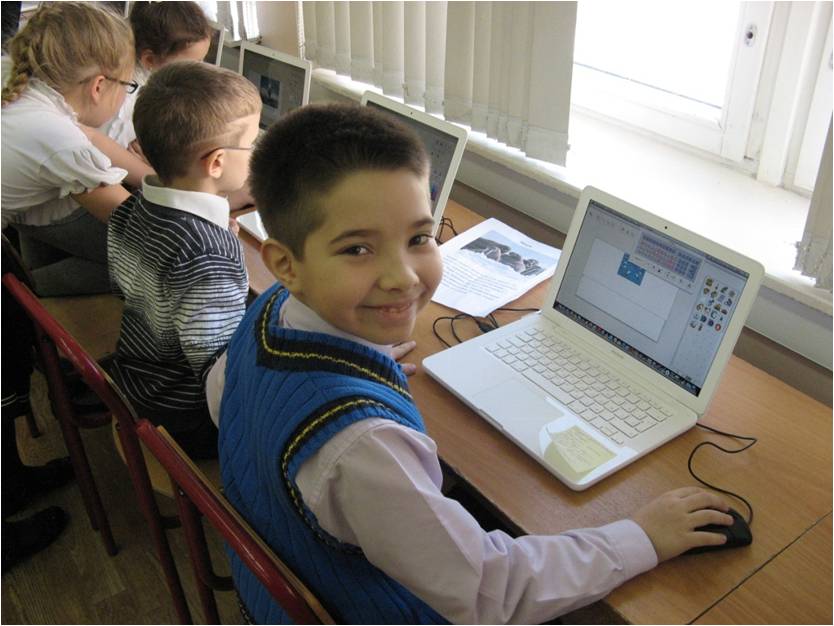 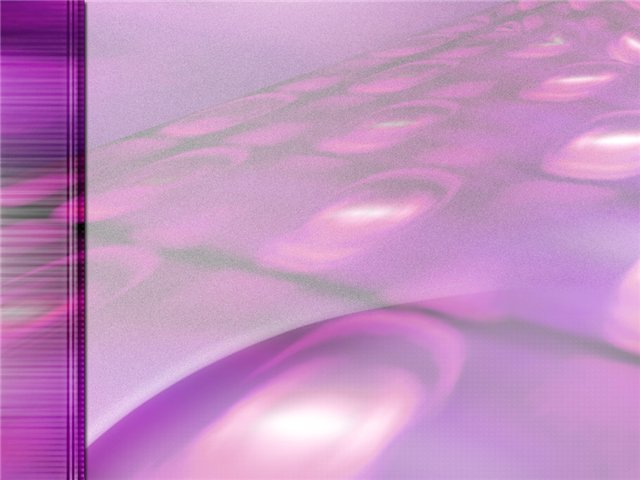 В чём актуальность использования ИКТ на уроках в наши дни? 
  Каковы результаты использования ИКТ в начальной школе?
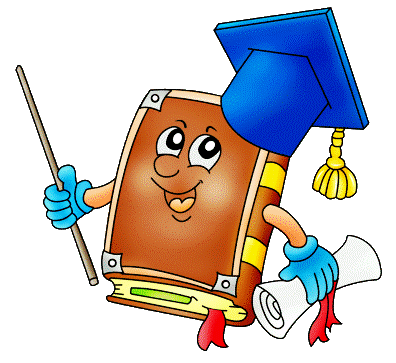 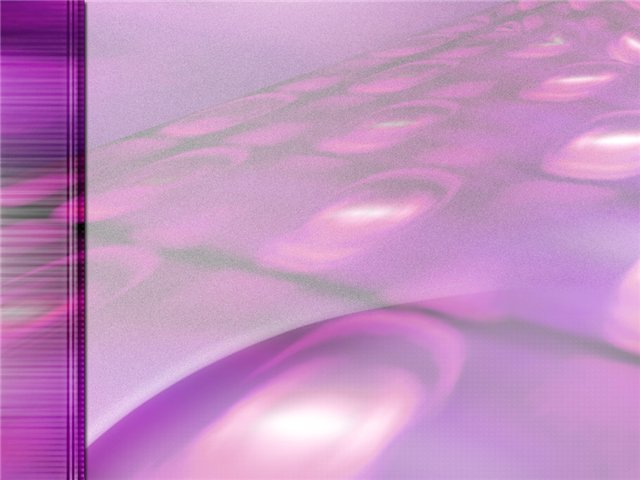 Пробуждение живой мысли ребенка, интереса и желания познавать, умение получать и анализировать информацию.
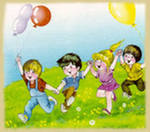 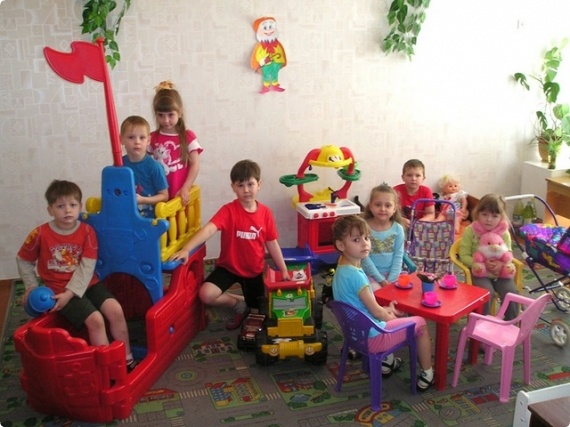 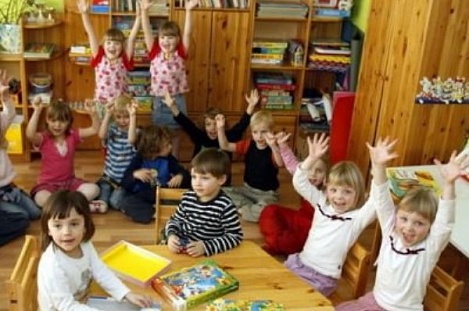 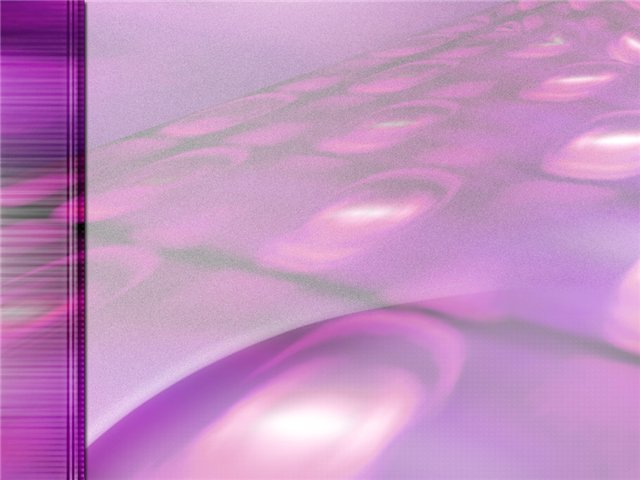 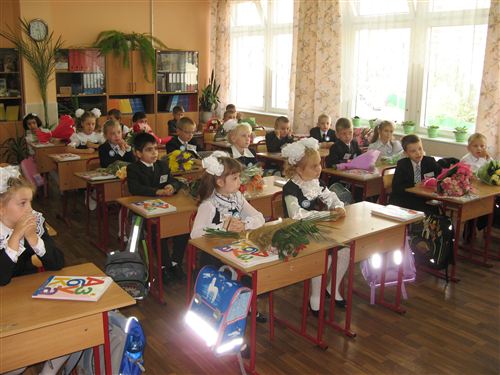 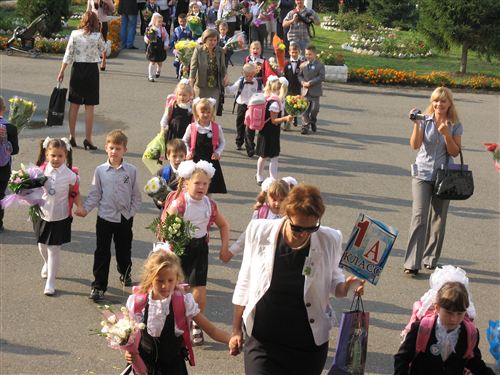 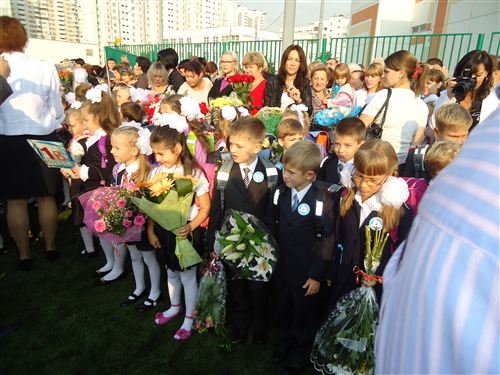 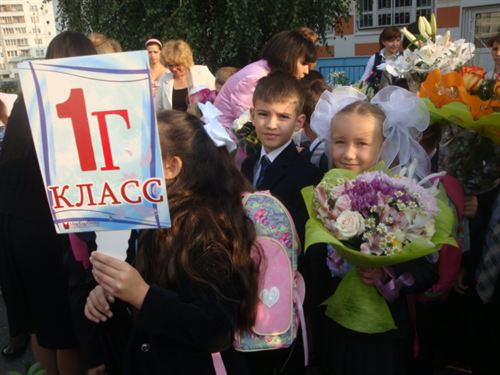 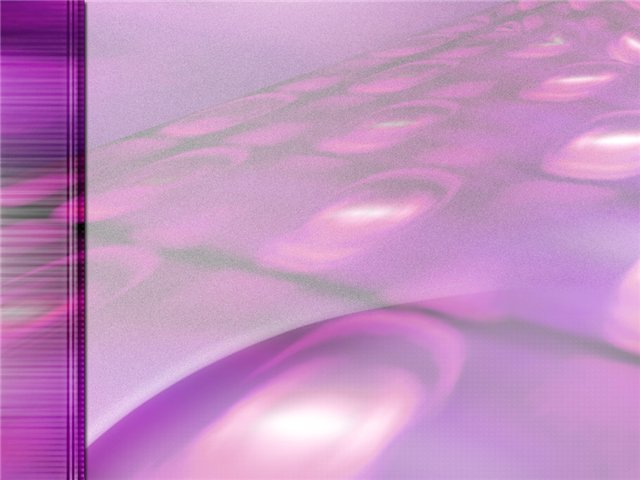 "Скажи мне, и я забуду. Покажи мне, - я смогу запомнить. Позволь мне это сделать самому,и это станет моим навсегда". Древняя мудрость
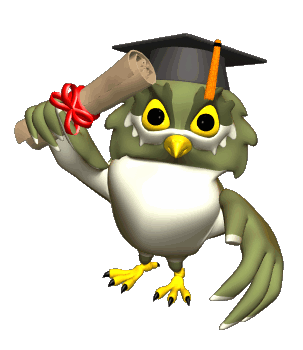 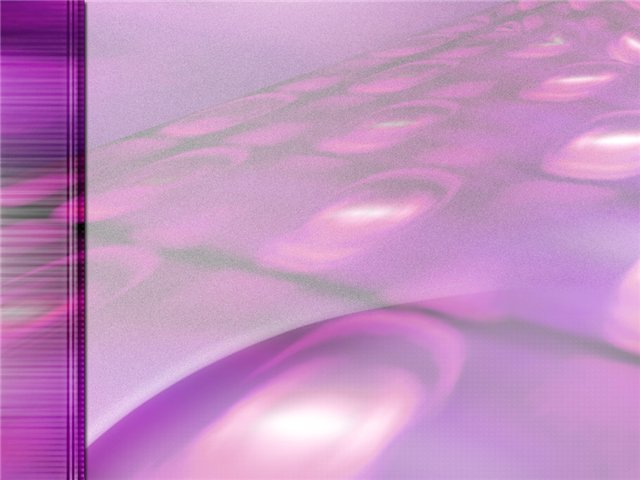 «Научить человека жить в информационном мире - важнейшая задача современной школы».                                  Семенов А. П.
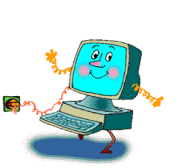 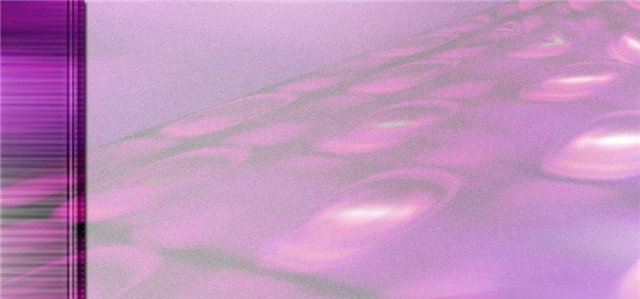 Использование ИКТ позволяет проводить уроки:
На высоком эстетическом и эмоциональном уровне (музыка, анимация);

 Обеспечивает наглядность;

 Привлекает большое количество дидактического материала.

 Повышает объём выполняемой работы на уроке в 1,5-2 раза.

 Обеспечивает высокую степень дифференциации обучения (индивидуальный подход к ученику, применяя разноуровневые задания).
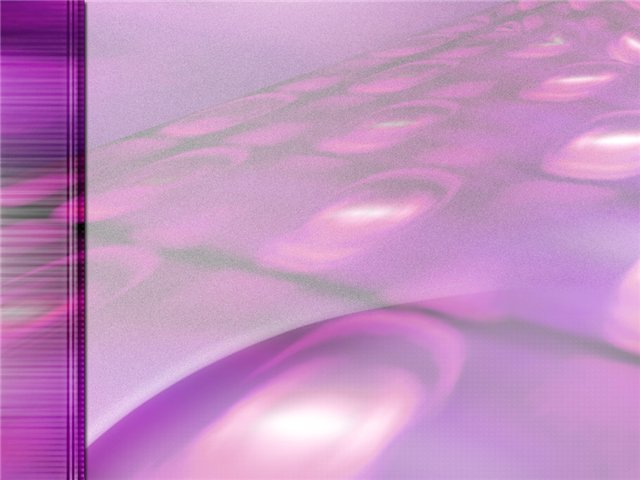 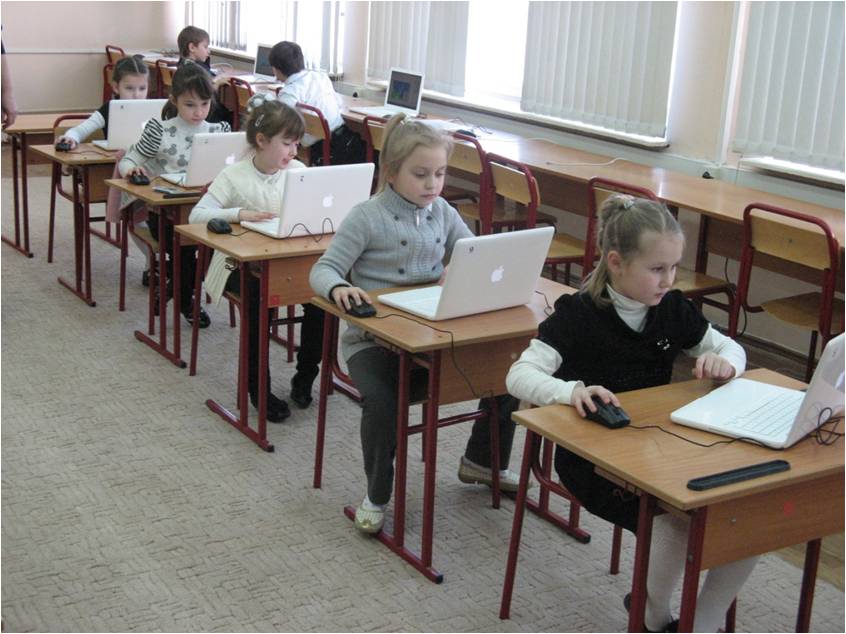 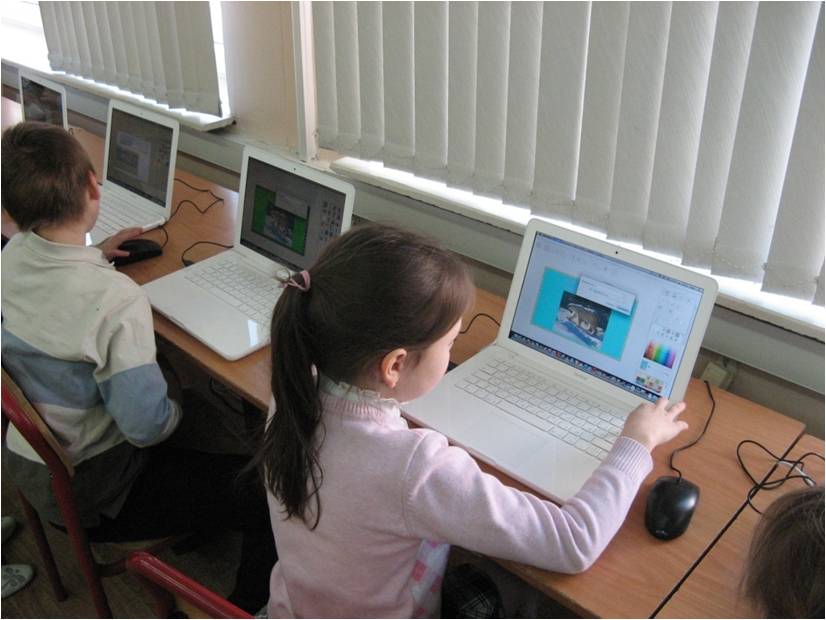 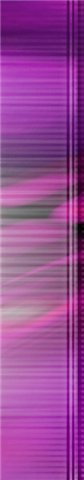 Применение ИКТ на уроках
Использование ИКТ позволяет проводить уроки на высоком эстетическом и эмоциональном уровне; усиливает положительную мотивацию обучения, активизирует познавательную деятельность учащихся.

  Обеспечивает наглядность, привлечение большого количества дидактического материала. 

  Повышается объем выполняемой работы на уроке; обеспечивается высокая степень дифференциации обучения (почти индивидуализация). 

  Расширяется возможность самостоятельной деятельности; формируются навыки подлинно исследовательской деятельности. 

  Обеспечивается доступ к различным справочным системам, электронным библиотекам, другим информационным ресурсам.
А всё вместе, конечно же, способствует повышению качества образования.
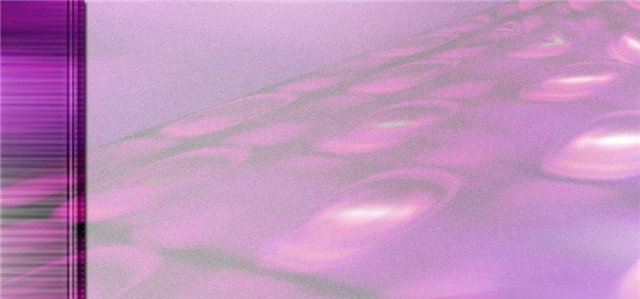 Преимущества использования ИКТ
Делают обучение более эффективным;
Способствуют индивидуализации обучения;
Повышается мотивация обучения;
Активизируется познавательная деятельность учащихся;
Обеспечивается оперативность и объективность контроля;
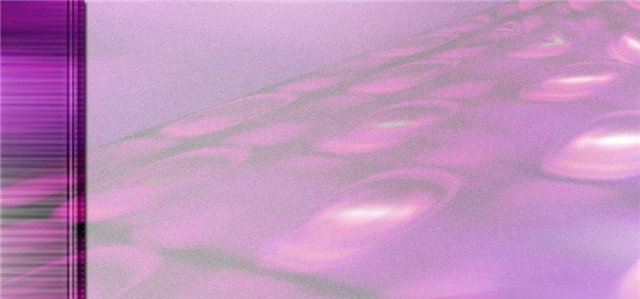 Преимущества использования ИКТ
Дают педагогу возможность для построения индивидуальных образовательных траекторий учащихся;
Облегчает деятельность педагога и создают эффективную обратную связь;
Способствуют развитию у учащихся продуктивных функций и психических процессов;
Повышается интерес к изучаемому предмету.
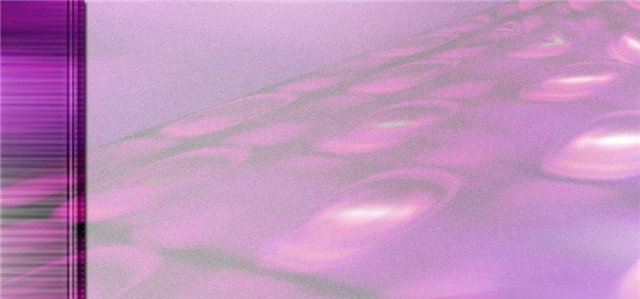 «Каждый ребенок имеет право на уровень жизни, необходимый для физического, умственного, духовного, нравственного и социального развития.»              (Конвенция о правах ребенка)
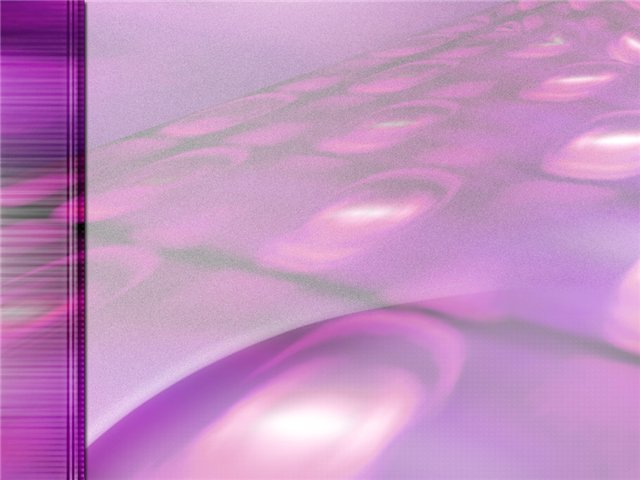 СПАСИБО ЗА ВНИМАНИЕ
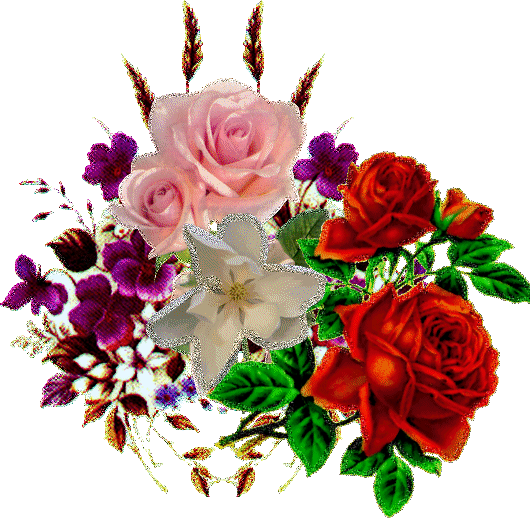